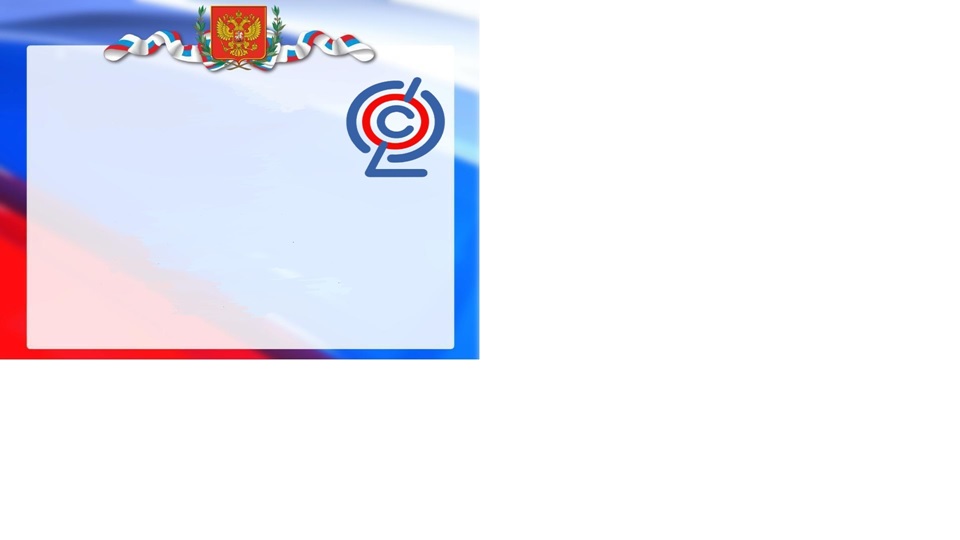 ИНТЕРАКТИВНАЯ ИГРА
МБОУ Сосновоборская СОШ
2019 г
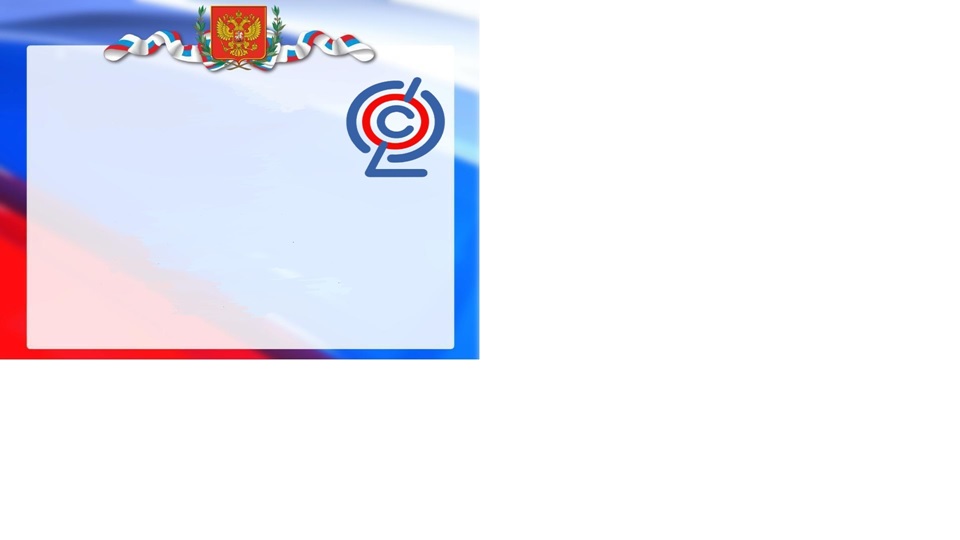 Р
Е
Н
Е
С
Д
Е
С
2
3
4
5
6
7
1
Е
Е
О
Б
Щ
12
10
11
9
8
Б
Р
И
О
З
О
В
Н
А
А
Е
23
18
22
21
13
14
15
19
16
17
20
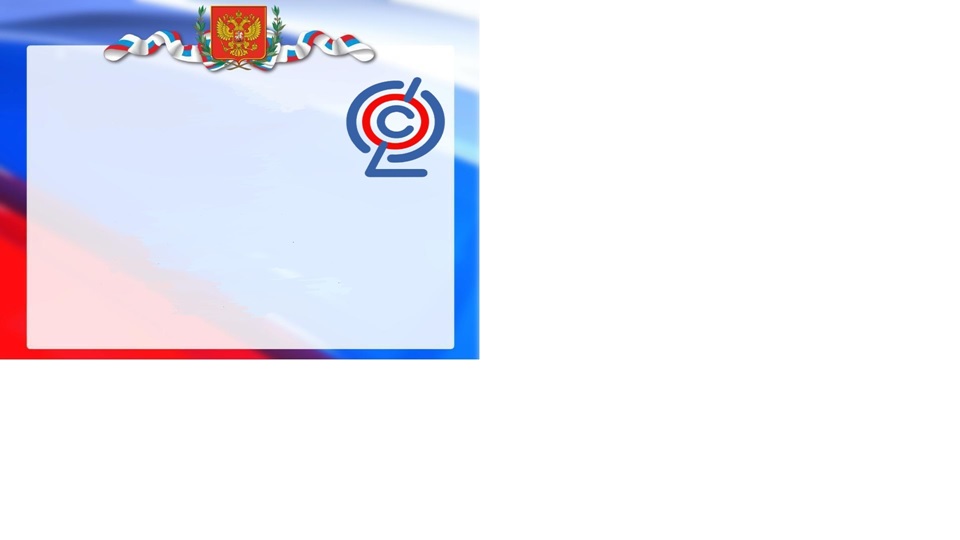 Учебный план – документ, который определяет перечень, трудоемкость, последовательность и распределение по периодам обучения учебных предметов, курсов, дисциплин (модулей), практики, иных видов учебной деятельности
ЧТО ТАКОЕ УЧЕБНЫЙ ПЛАН?
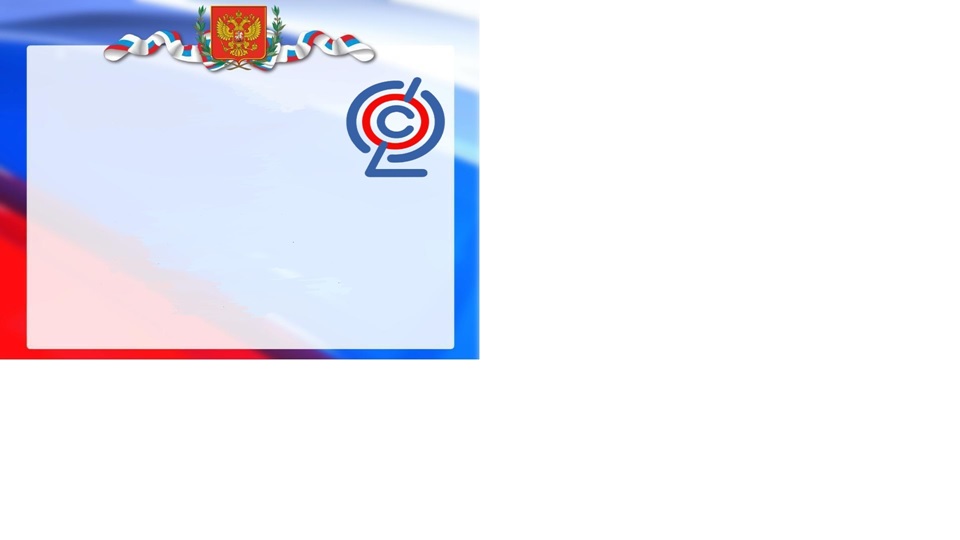 Индивидуальный учебный план – учебный план, обеспечивающий освоение образовательной программы на основе индивидуализации ее содержания с учетом особенностей и образовательных потребностей конкретного обучающегося (п. 23 ст. 2 Федерального закона от 29.12.2012 г. № 273-ФЗ «Об образовании в Российской Федерации»).
ЧТО ТАКОЕ ИНДИВИДУАЛЬНЫЙ УЧЕБНЫЙ ПЛАН?
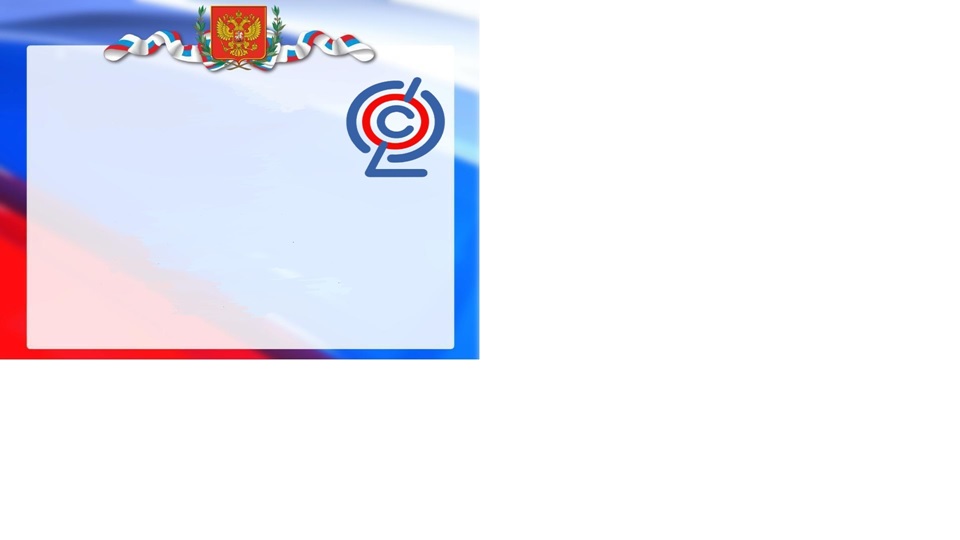 Универсальный профиль ориентирован, в первую очередь, на обучающихся, чей выбор «не вписывается» в рамки заданных выше профилей. Он позволяет ограничиться базовым уровнем изучения учебных предметов, однако ученик также может выбрать учебные предметы на углубленном уровне.
НА ЧТО ОРИЕНТИРОВАН УНИВЕРСАЛЬНЫЙ ПРОФИЛЬ УЧЕБНОГО ПЛАНА ?
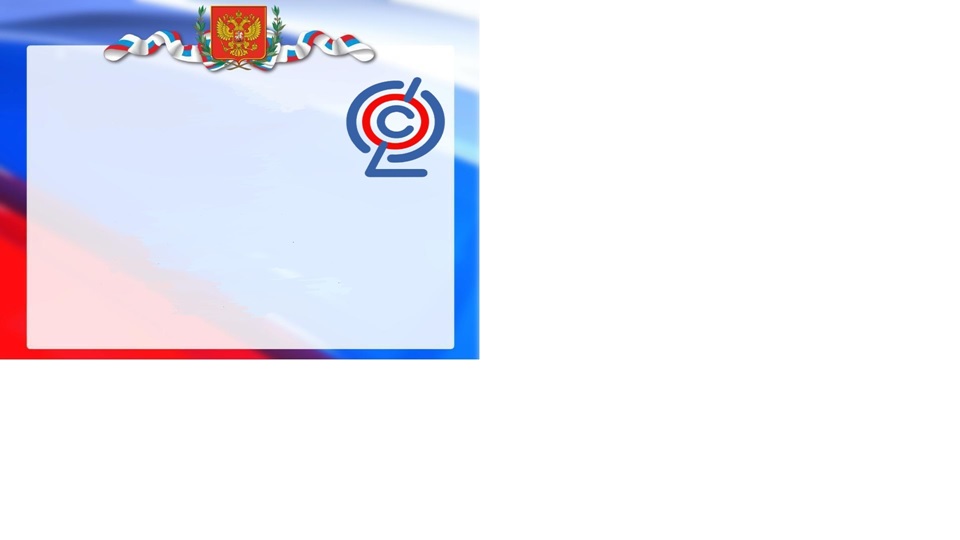 Внеурочная деятельность представляет собой описание целостной системы функционирования образовательной организации в сфере внеурочной деятельности
ЧТО ПРЕДСТАВЛЯЕТ СОБОЙ ПЛАН ВНЕУРОЧНОЙ ДЕЯТЕЛЬНОСТИ ФГОС СОО?
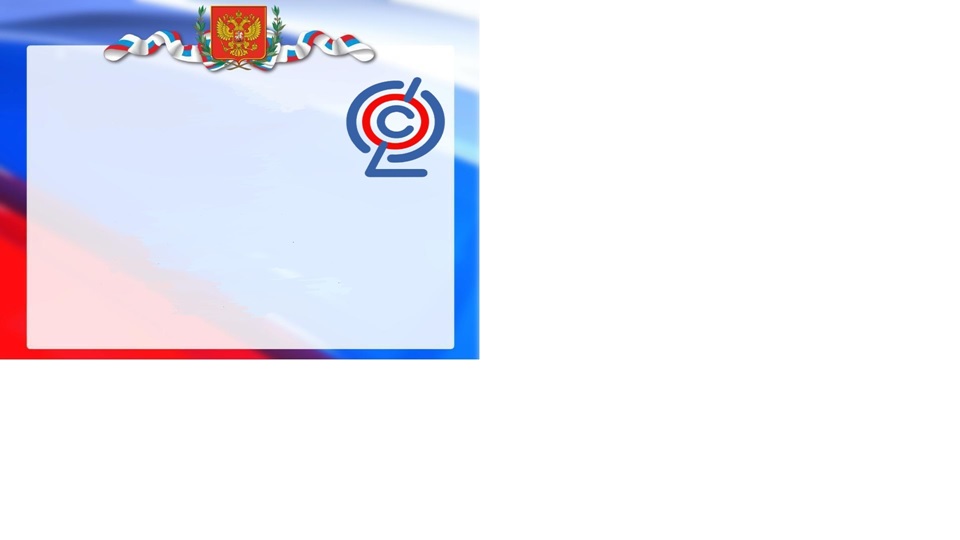 План внеурочной деятельности включает:
-план организации деятельности ученических сообществ
-план реализации курсов внеурочной деятельности по выбору обучающихся
 -план воспитательных мероприятий.
ЧТО ВКЛЮЧАЕТСЯ В ПЛАН ВНЕУРОЧНОЙ ДЕЯТЕЛЬНОСТИ ФГОС СОО?
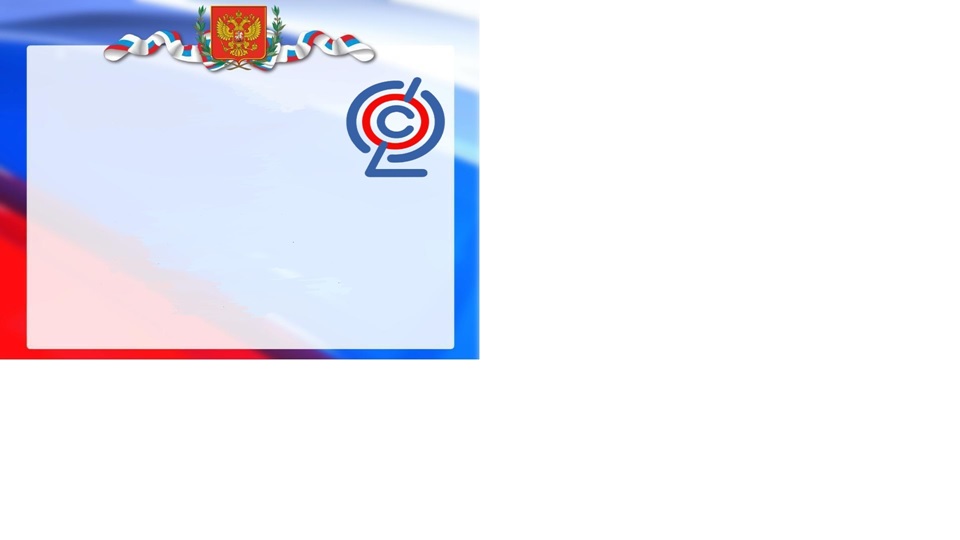 Организация жизни ученических сообществ может осуществляться в рамках трех форматов: «Фестиваль фестивалей», «Клубный путь», «Демократический проект»
НАЗОВИТЕ ФОРМАТЫ ОРГАНИЗАЦИИ ЖИЗНИ УЧЕНИЧЕСКИХ СООБЩЕСТВ
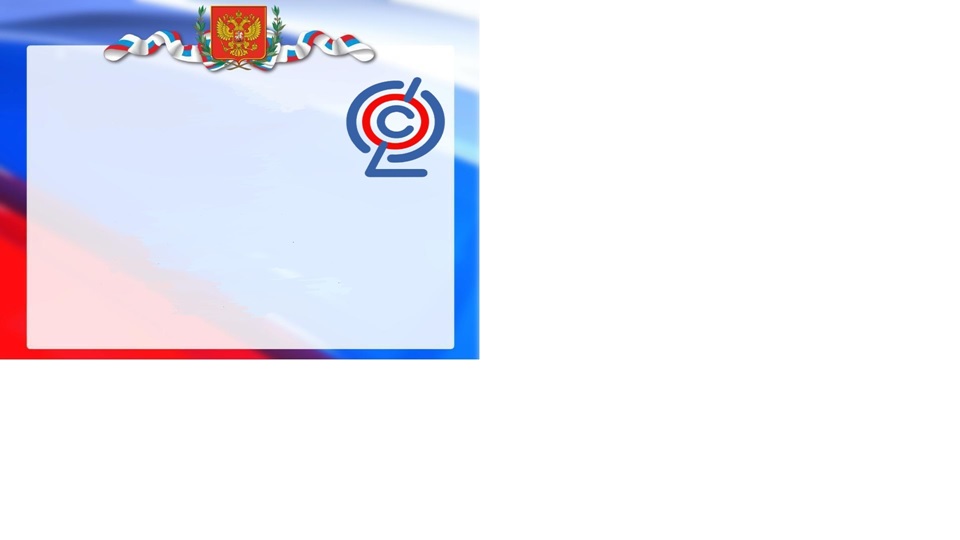 Требования к кадровым условиям включают:
–	укомплектованность образовательной организации педагогическими, руководящими и иными работниками;
–	уровень квалификации педагогических и иных работников образовательной организации;
–	непрерывность профессионального развития педагогических работников образовательной организации, реализующей образовательную программу среднего общего образования.
НАЗОВИТЕ ТРЕБОВАНИЯ К КАДРОВЫМ УСЛОВИЯМ
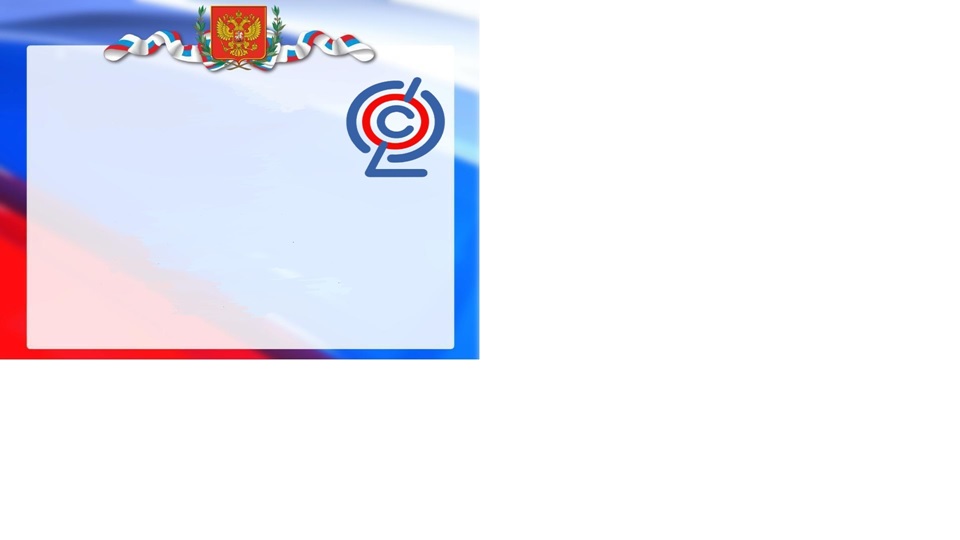 Целесообразно применение таких форм, как учебное групповое сотрудничество, проектно-исследовательская деятельность, ролевая игра, дискуссии, тренинги, практики, конференции с постепенным расширением возможностей обучающихся осуществлять выбор характера самостоятельной работы.
ПРИМЕНЕНИЕ КАКИХ ФОРМ ЦЕЛЕСООБРАЗНО  НА УРОВНЕ СРЕДНЕГО ОБЩЕГО ОБРАЗОВАНИЯ?
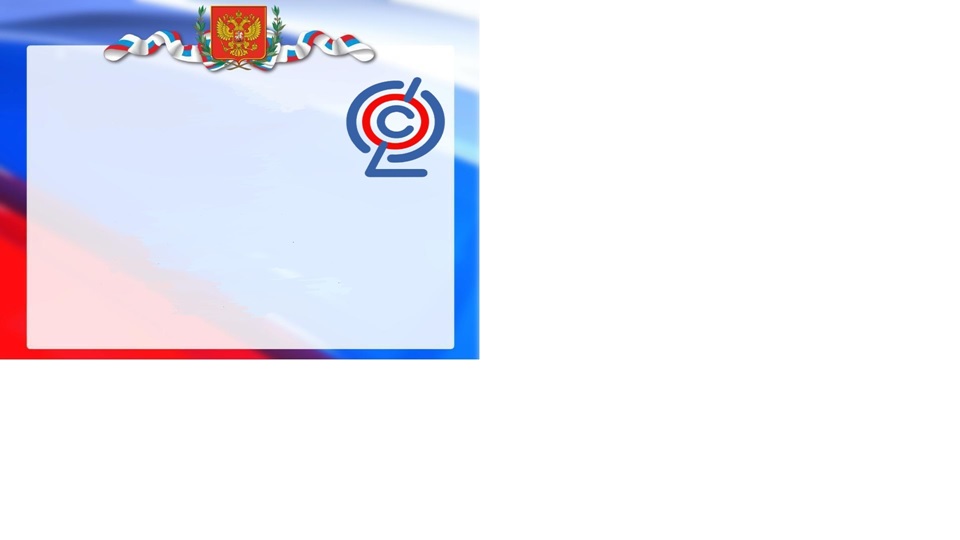 Работа с родителями (законными представителями) осуществляется через тематические родительские собрания, консультации педагогов и специалистов, психолого-педагогические консилиумы, круглые столы, презентации классов, посещение уроков и внеурочных мероприятий. Психологическая компетентность родителей (законных представителей) формируется также в дистанционной форме через Интернет.
КАК ОСУЩЕСТВЛЯЕТСЯ РАБОТА С РОДИТЕЛЯМИ?
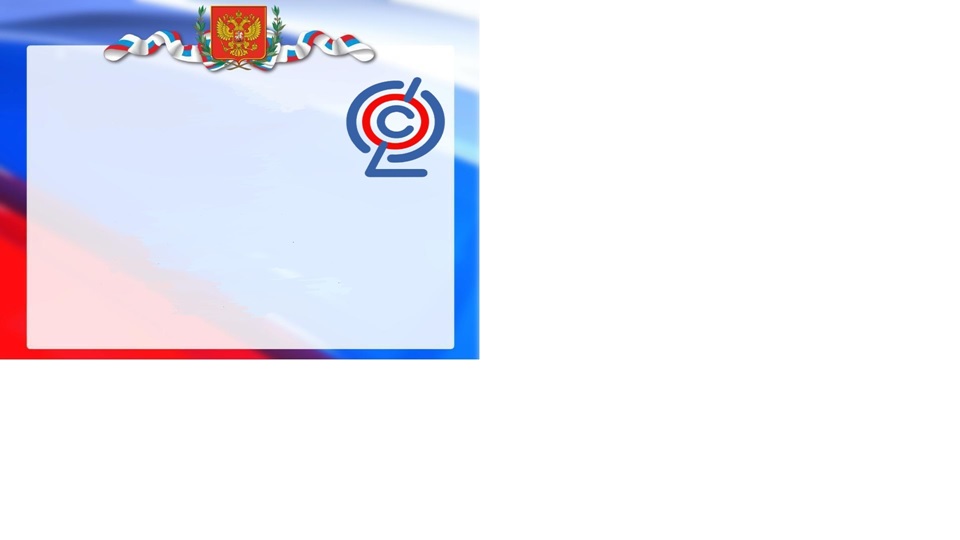 Материально-технические условия реализации основной образовательной программы формируются с учетом:
–	требований ФГОС СОО;
–	положения о лицензировании образовательной деятельности, утвержденного постановлением Правительства Российской Федерации от 28 октября 2013 г. № 966;
–	Санитарно-эпидемиологических правил и нормативов СанПиН
ЧТО УЧИТЫВАЕТСЯ ПРИ ФОРМИРОВАНИИ  МАТЕРИАЛЬНО-ТЕХНИЧЕСКИХ УСЛОВИЙ РЕАЛИЗАЦИИ ОСНОВНОЙ ОБРАЗОВАТЕЛЬНОЙ ПРОГРАММЫ?
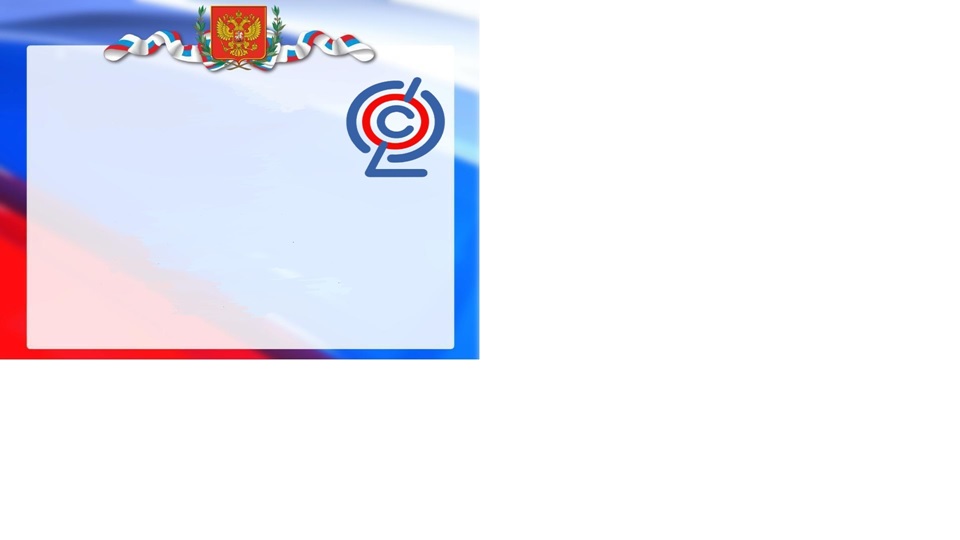 Обеспечивают формирование единой мотивирующей интерактивной среды как совокупности имитационных и исследовательских практик, развитие мотивации обучающихся к познанию и творчеству , включение познания в значимые виды деятельности, а также развитие различных компетентностей;
ЧТО ОБЕСПЕЧИВАЮТ  МАТЕРИАЛЬНО-ТЕХНИЧЕСКИЕ УСЛОВИЯ РЕАЛИЗАЦИИ ОСНОВНОЙ ОБРАЗОВАТЕЛЬНОЙ ПРОГРАММЫ?
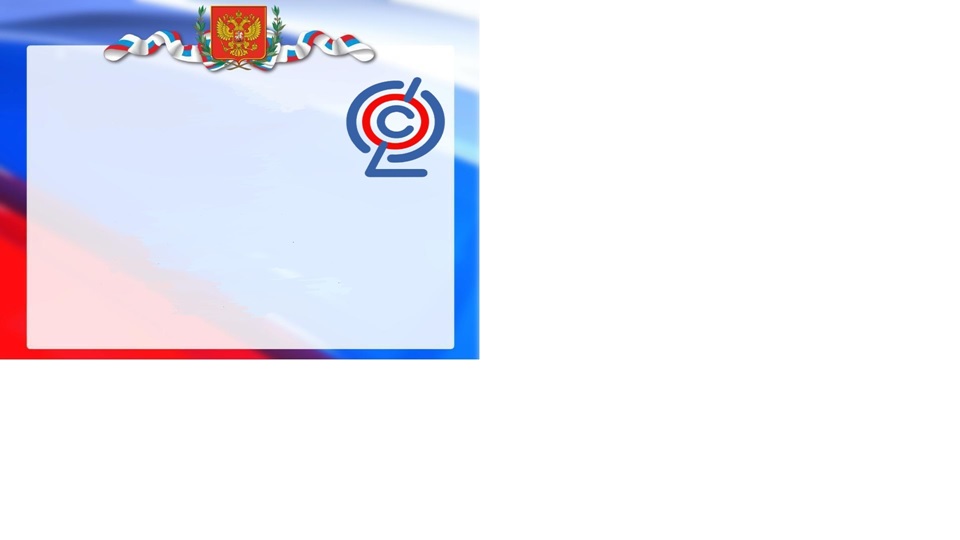 Учитывают: 
специальные потребности различных категорий обучающихся (с повышенными образовательными потребностями, с ограниченными возможностями здоровья и пр.);
специфику основной образовательной программы среднего общего образования (профили обучения, уровни изучения, обязательные и элективные предметы/курсы, индивидуальная проектно-исследовательская деятельность, урочная и внеурочная деятельность, ресурсы открытого неформального образования, подготовка к продолжению обучения в высших учебных заведениях);
актуальные потребности развития образования (открытость, вариативность, мобильность, доступность, непрерывность, интегрируемость с дополнительным и неформальным образованием);
ЧТО УЧИТЫВАЮТ  МАТЕРИАЛЬНО-ТЕХНИЧЕСКИЕ УСЛОВИЯ РЕАЛИЗАЦИИ ОСНОВНОЙ ОБРАЗОВАТЕЛЬНОЙ ПРОГРАММЫ?
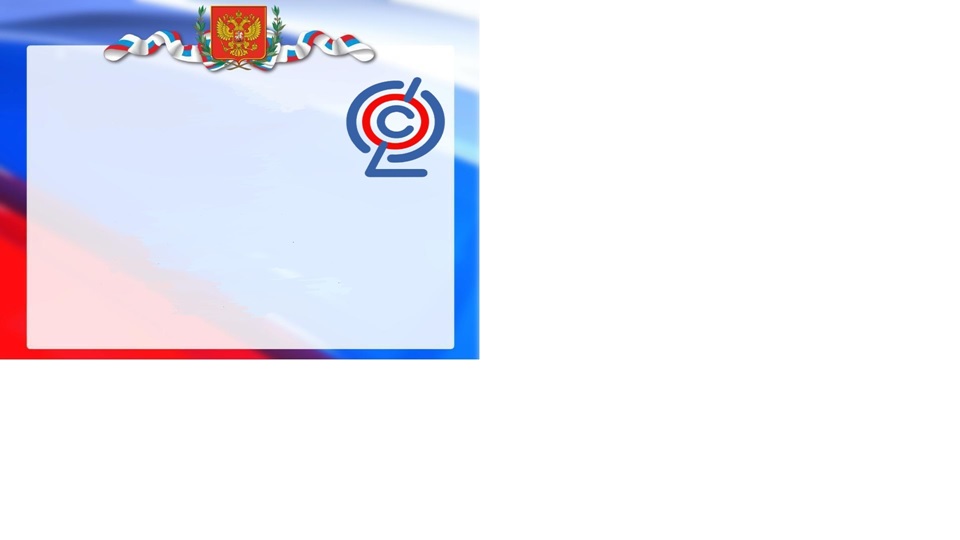 Материально-техническое оснащение образовательной деятельности обеспечивает следующие ключевые возможности:
1. базовое и углубленное изучение предметов;
2. научно-техническое творчество,
3. художественное творчество,
4. проектную и исследовательскую деятельность обучающихся,
5. реализацию индивидуальных учебных планов обучающихся.
НАЗОВИТЕ КЛЮЧЕВЫЕ ВОЗМОЖНОСТИ, КОТОРЫЕ ПРИЗВАНО ОБЕСПЕЧИТЬ МАТЕРИАЛЬНО- ТЕХНИЧЕСКОЕ ОСНАЩЕНИЕ
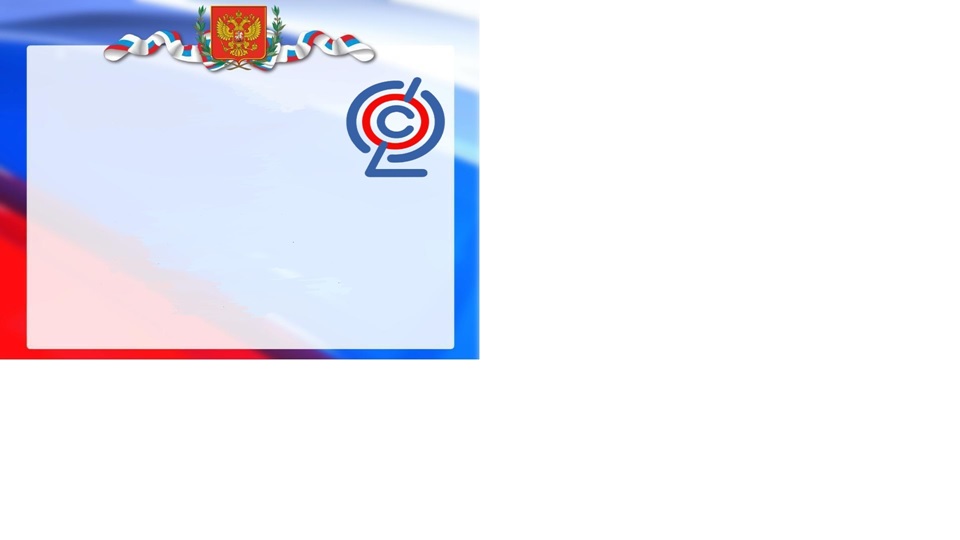 Важно, чтобы инфраструктура образовательной организации обеспечивала дополнительные возможности:
зоны (помещения) для коворкинга (свободной совместной деятельности) обучающихся, педагогических и административных работников;
зоны уединения и психологической разгрузки;
зоны индивидуальной работы обучающихся (информационный поиск, формирование контента, подготовка к занятиям и пр.);
беспроводной безопасный доступ к сети Интернет;
использование личных электронных устройств с учетом политики информационной безопасности.
ПРИВЕДИТЕ ПРИМЕРЫ ДОПОЛНИТЕЛЬНЫХ ВОЗМОЖНОСТЕЙ, КОТОРЫЕ ПРИЗВАНА ОБЕСПЕЧИВАТЬ ИНФРАСТРУКТУРА ОБРАЗОВАТЕЛЬНОЙ ОРГАНИЗАЦИИ
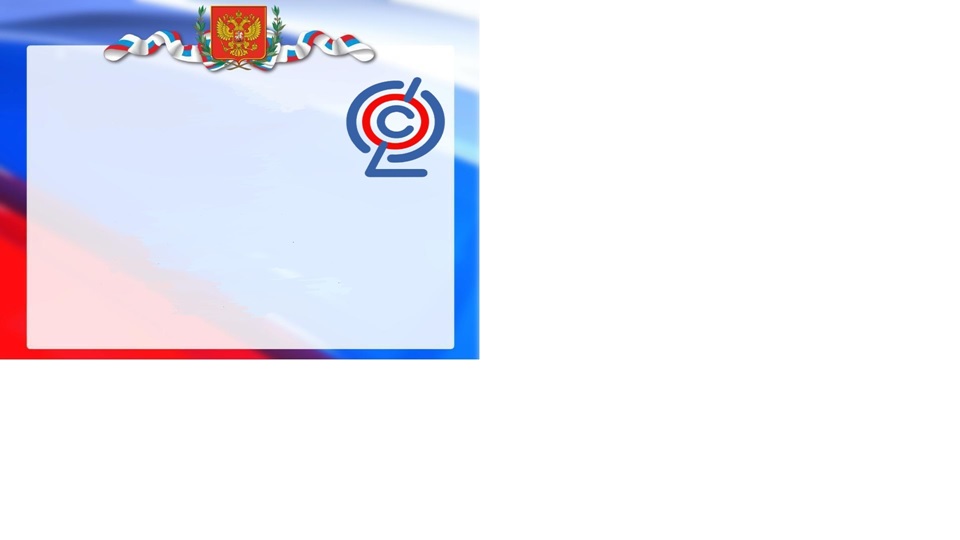 Функциональный модуль — это совокупность аппаратно-программных комплексов, образовательного контента, методического и организационного обеспечения, предназначенных для выполнения конкретных функциональных задач.
ЧТО ТАКОЕ ФУНКЦИОНАЛЬНЫЙ МОДУЛЬ?
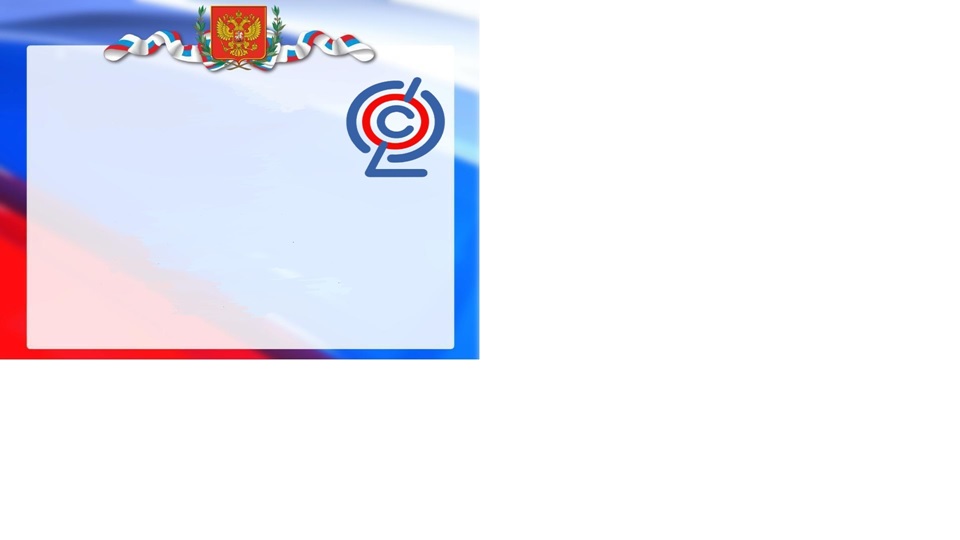 Набор и состав функциональных модулей подбирается с учетом особенностей образовательной программы, перспектив (планов) развития, а также необходимости интеграции с академическими и иными партнерами (колледжи, высшие учебные заведения и др.), выполнения функций социокультурного центра.
КАК ПОДБИРАЕТСЯ ФУНКЦИОНАЛЬНЫЙ МОДУЛЬ?
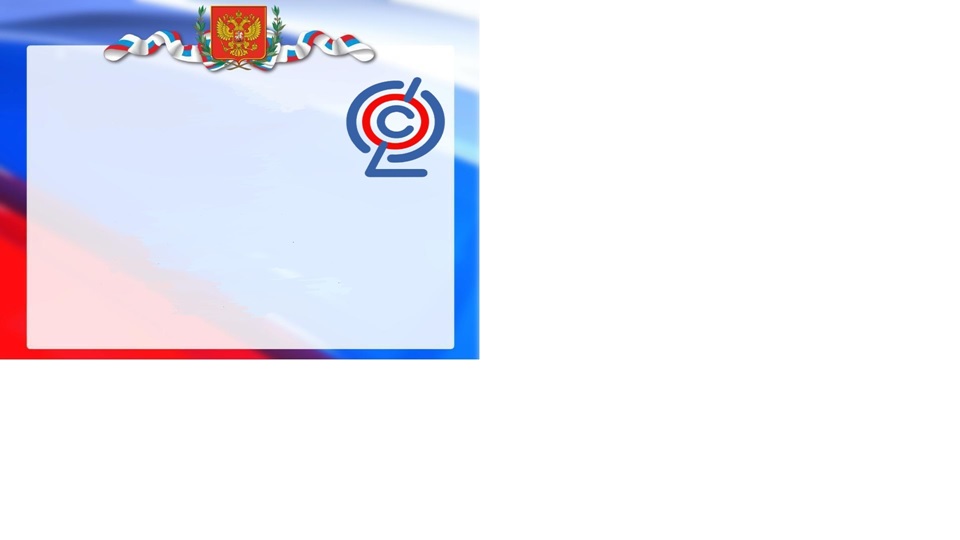 Современная информационно-образовательная среда включает:
комплекс информационных образовательных ресурсов; совокупность технологических средств ИКТ: компьютеры, иное информационное оборудование, коммуникационные каналы;
систему современных педагогических технологий, обеспечивающих обучение в современной информационно-образовательной среде.
ЧТО ВКЛЮЧАЕТ СОВРЕМЕННАЯ ИНФОРМАЦИОННО-ОБРАЗОВАТЕЛЬНАЯ СРЕДА?
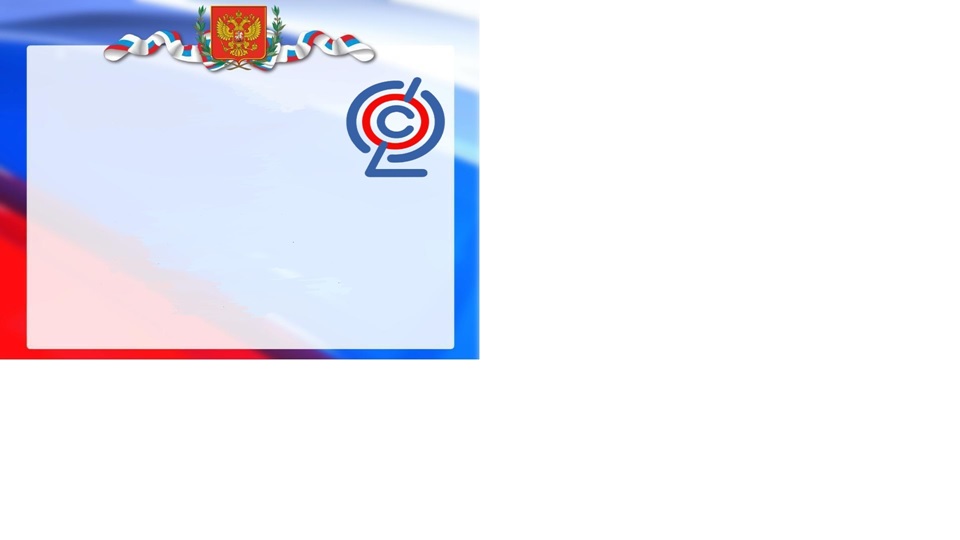 Основными структурными элементами ИОС являются:
-информационно-образовательные ресурсы в виде печатной продукции;
-информационно-образовательные ресурсы на сменных оптических носителях;
-информационно-образовательные ресурсы сети Интернет;
-вычислительная и информационно-телекоммуникационная инфраструктура;
-прикладные программы, в том числе поддерживающие административную и финансово-хозяйственную деятельность образовательной организации (бухгалтерский учет, делопроизводство, кадры и т. д.).
НАЗОВИТЕ СТРУКТУРНЫЕ ЭЛЕМЕНТЫ ИОС (информационной образовательной среды)
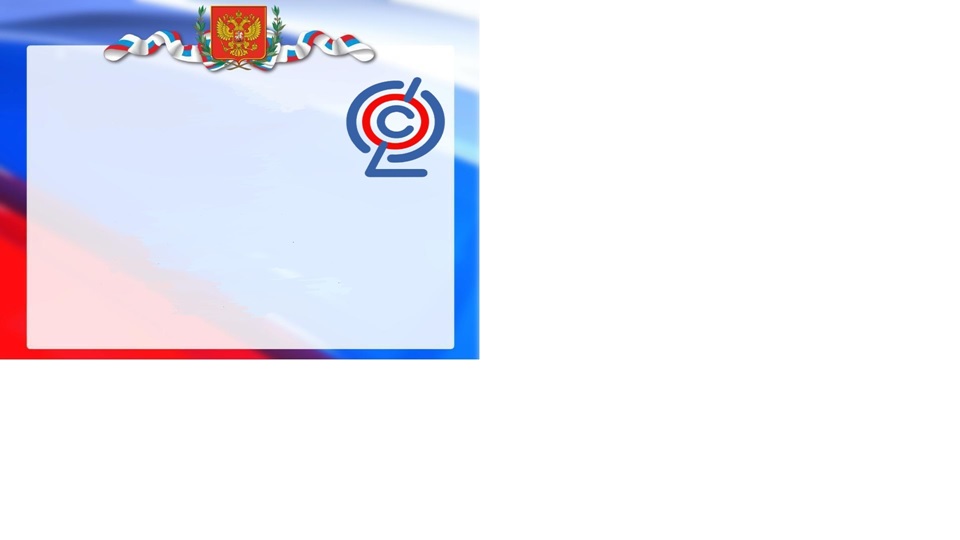 Интегративным результатом выполнения требований к условиям реализации основной образовательной программы образовательной организации является создание и поддержание комфортной развивающей образовательной среды, позволяющей формировать успешную, интеллектуально развитую, творческую личность, способную свободно адаптироваться к социальным условиям, ответственную за свое здоровье и жизнь.
ЧТО ЯВЛЯЕТСЯ РЕЗУЛЬТАТОМ ВЫПОЛНЕНИЯ ТРЕБОВАНИЙ К УСЛОВИЯМ РЕАЛИЗАЦИИ ОСНОВНОЙ ОБРАЗОВАТЕЛЬНОЙ ПРОГРАММЫ?
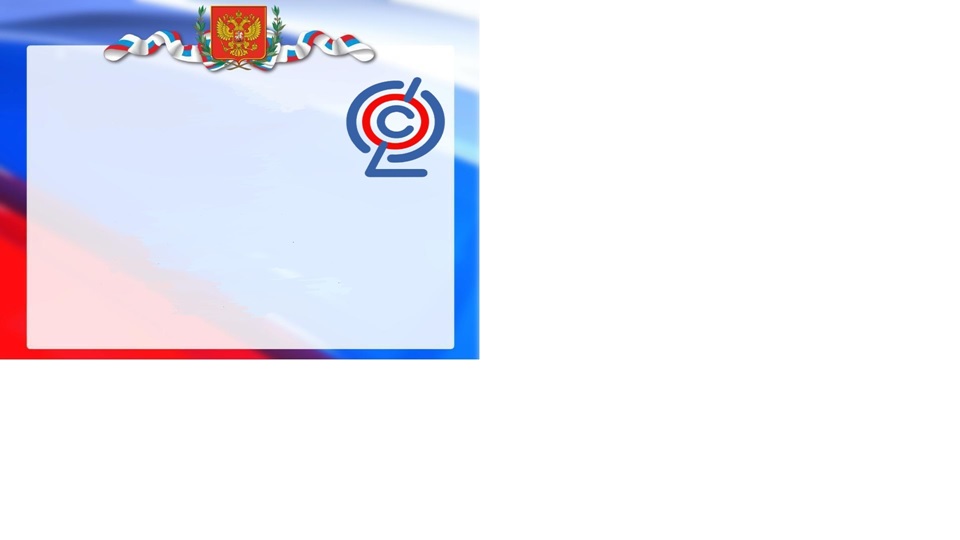 Механизмы достижения целевых ориентиров в системе условий учитывают организационную структуру образовательной организации, взаимодействие с другими субъектами образовательных отношений, иерархию целевых ориентиров, обозначенную в ФГОС СОО и выстроенную в ООП образовательной организации.
ЧТО УЧИТЫВАЮТ МЕХАНИЗМЫ ДОСТИЖЕНИЯ ЦЕЛЕВЫХ ОРИЕНТИРОВ?
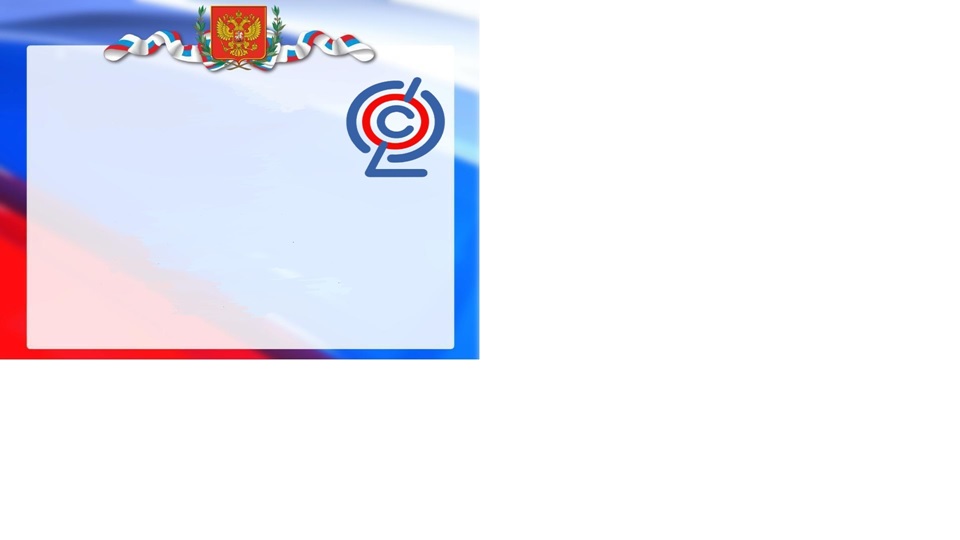 Оценке обязательно подлежат: кадровые, психолого-педагогические, финансовые, материально-технические условия, учебно-методическое и информационное обеспечение; деятельность педагогов
КАКИЕ УСЛОВИЯ ПОДЛЕЖАТ ОБЯЗАТЕЛЬНОЙ ОЦЕНКЕ?
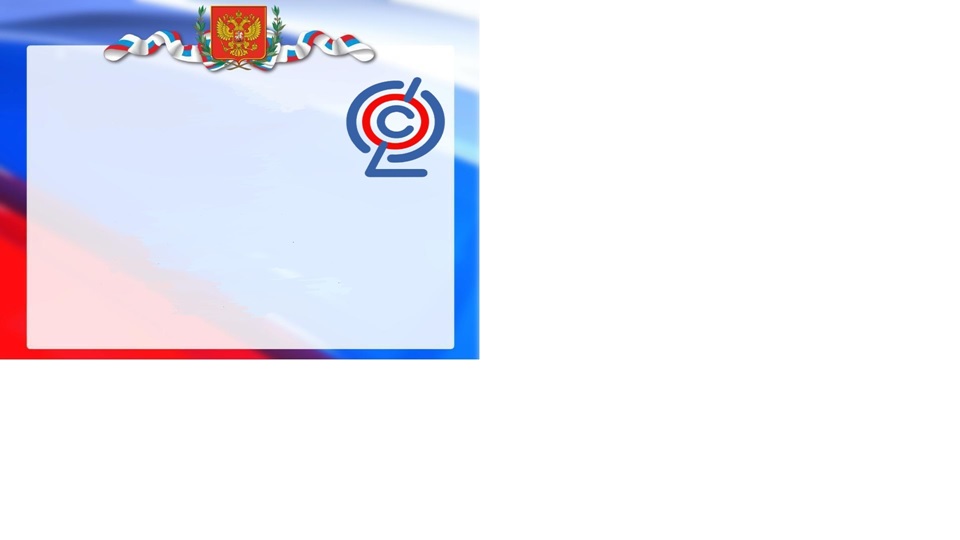 Для  оценки используется определенный набор показателей и индикаторов, а также экспертиза образовательных и учебных программ, проектов, пособий, образовательной среды, профессиональной деятельности специалистов образовательной организации.
ЧТО ИСПОЛЬЗУЕТСЯ ДЛЯ ОЦЕНКИ УСЛОВИЙ?
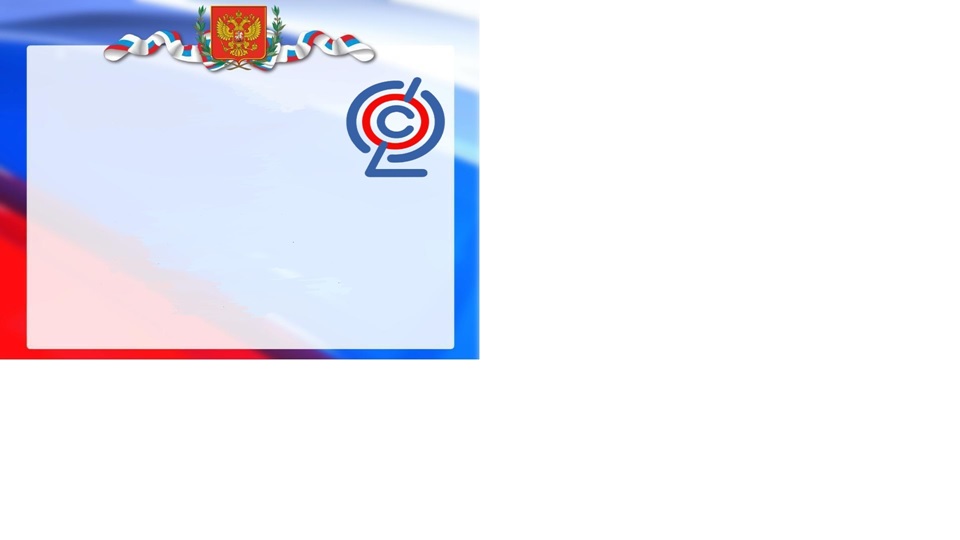 1. Материально-техническое обеспечение введения ФГОС среднего общего образования
2. Информационное обеспечение введения ФГОС среднего общего образования
3. Кадровое обеспечение введения ФГОС среднего общего образования
4. Организационное обеспечение введения ФГОС среднего общего образования
5. Финансовое обеспечение введения ФГОС среднего общего образования
6. Нормативное обеспечение введения ФГОС СОО
КАКИЕ РАЗДЕЛЫ СОДЕРЖИТ СЕТЕВОЙ ГРАФИК (ДОРОЖНАЯ КАРТА) ПО ВВЕДЕНИЮ ФГОС СОО?
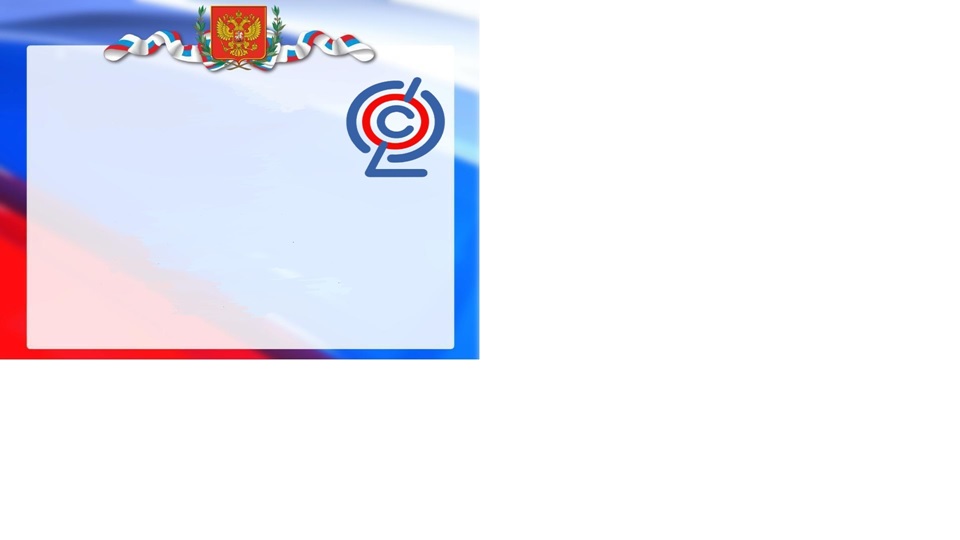 Спасибо за участие!